Автор проекта: Абрамова Г.В.,слушатель курсов повышения квалификации«Инклюзивная образовательная средав детском оздоровительном лагере»,учитель начальных классовМБОУ «Средняя общеобразовательная школа № 25»Научный руководитель:Вялых О.А.
Центр дополнительного образования РГПУ им. А. И. Герцена   Проект по теме: «Место и значение педагога винклюзивной среде для детей с ограниченными возможностями здоровья».
Сергиев Посад2022г.
Актуальность проекта:
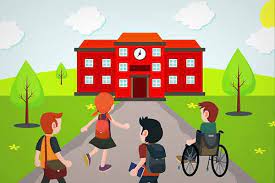 Инклюзивные педагоги обеспечивают детям с ОВЗ не только получение образования, но и помогают им в социальной адаптации, то есть их ответственность и роль во включении человека в социум очень велика. 
   Следовательно, подготовка педагогов для работы в инклюзивной школе должна вестись качественно и системно.
Цель проекта:
показать, что инклюзивное образование
реализуется эффективным и
профессиональным взаимодействием специалистов с учениками.
Задачи проекта:

 - изучить научную литературу по теме проекта;
 - показать важность места и значения педагога 
   в инклюзивном образовании.
Основное содержание проекта.
Основная задача инклюзивного образования- создание доброжелатель-
ной и доступной среды, позволяющей обучающимся получать знания, в максимальной степени реализовать собственные возможности в постановке и достижении жизненных целей.
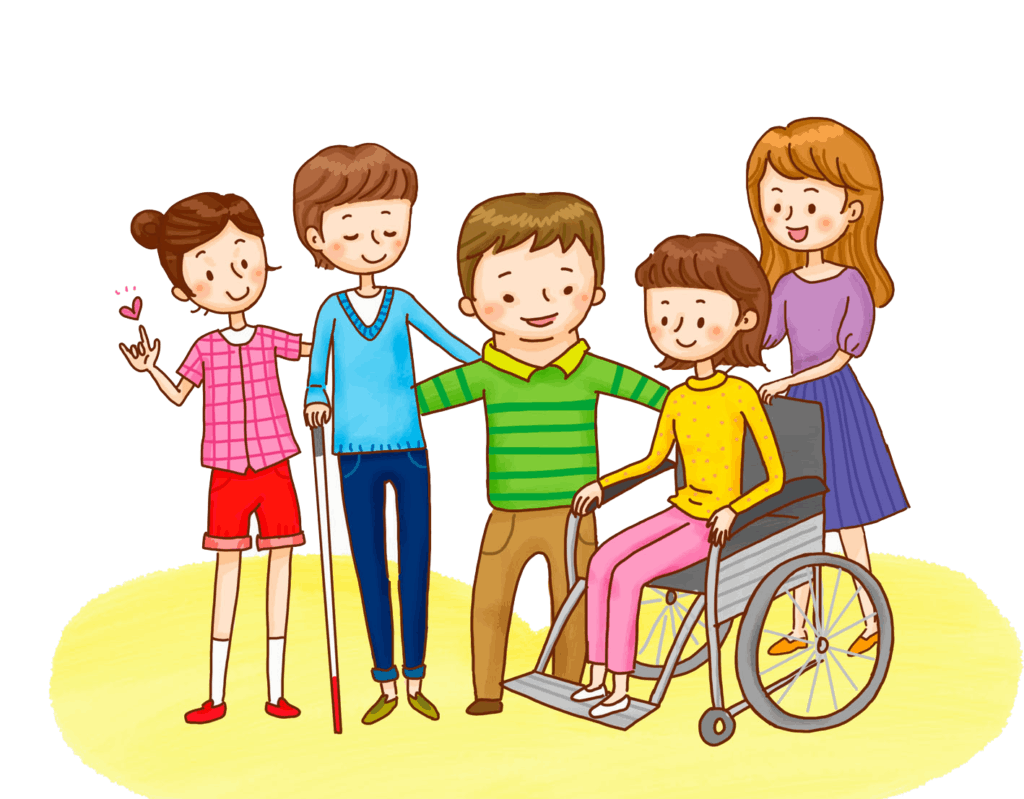 Учитель становится координатором инклюзивного процесса в классе в сотрудничестве со всеми участниками воспитательно-образовательного процесса: командой специалистов, администрацией, родителями и учащимися.
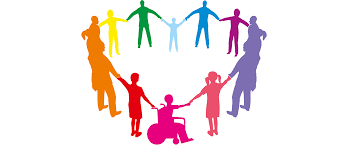 В работе с педагогами, работающими с ребенком с ограниченными возможностями здоровья, особую актуальность приобретает развитие следующих интегральных характеристик:

направленность на ребёнка;
интеллектуальная  гибкость;
профессиональная компетентность;
поведенческая гибкость.
Ожидаемые результаты:
1.  Для развития инклюзивного образования важно не только наличие законодательных и финансовых механизмов, необходима работа по изменению общественного мнения, в том числе и профессионалов. 

 2.   Организация профессиональных контактов учителей общих, специальных и инклюзивных школ, проведение совместных конференций, тренингов и исследований могут принести огромную пользу.
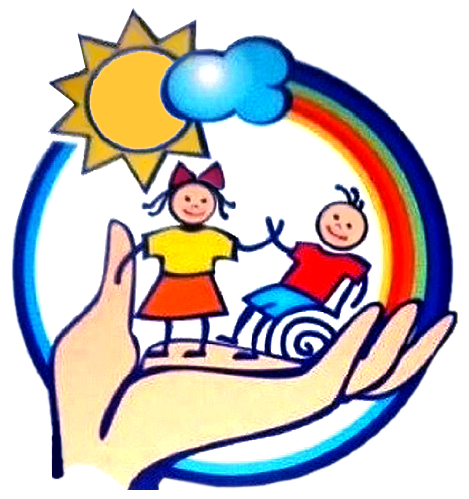 Спасибо за внимание.